Foundationudvalget
Torben Andreasen
Grants
Johan Ladegaard
Økonomi (Stewardship)
Bjarne Lysgaard
VVT
Vakant
End Polio Now
Deli Levi-Jensen
Foundrasing/Major Doners
Vakant
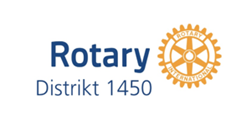 Per Lindved, august 2019